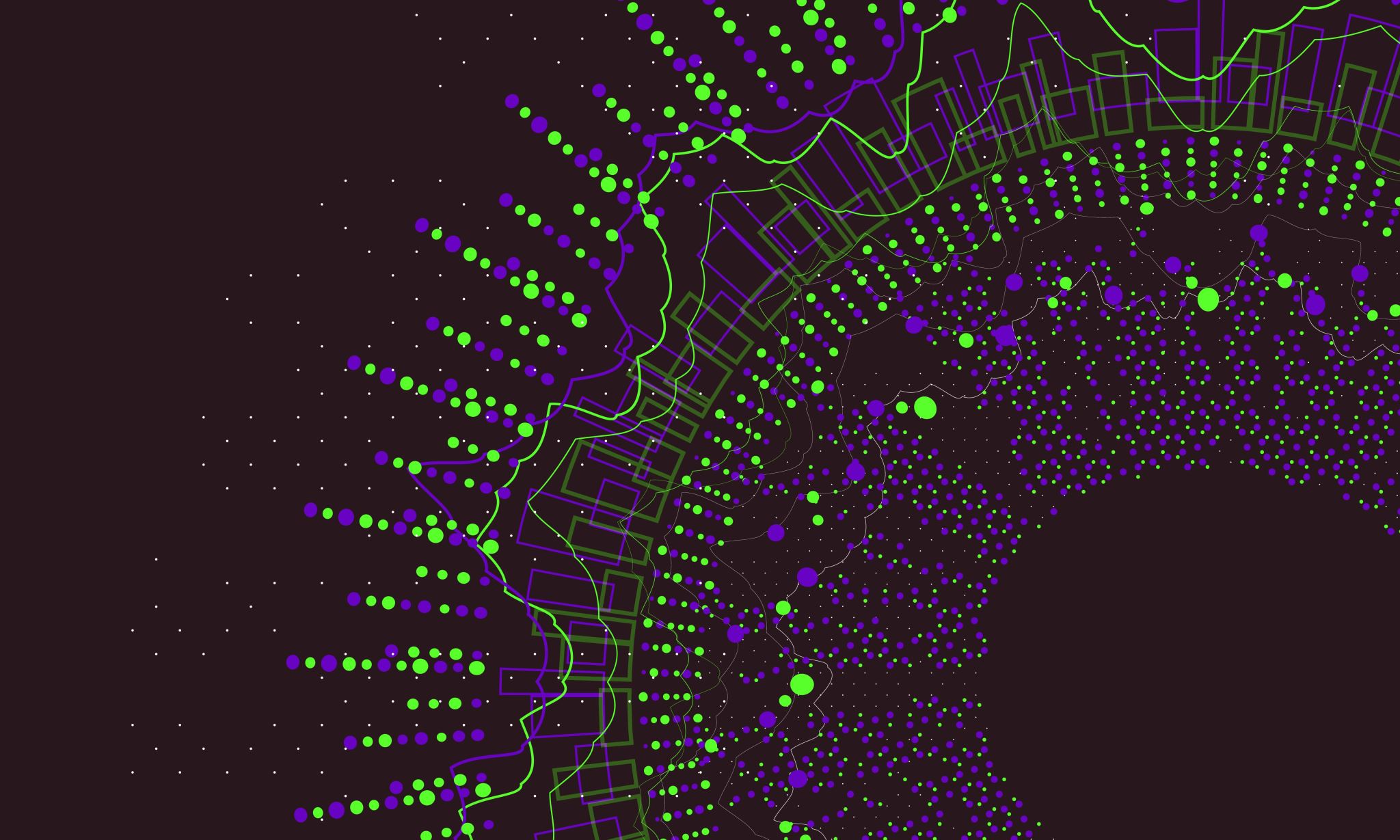 Η μιντιακή κουλτούρα των παιδιών
Διδάσκοντες
Β. Τσελφές
Α. Παρούση
Τελική εργασία
Εαρινό εξάμηνο 2022
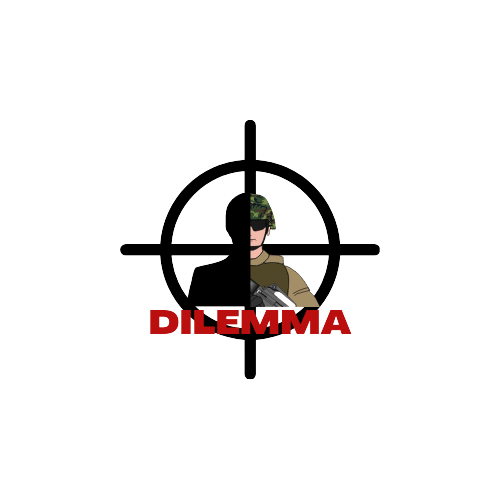 Ιστοσελίδα και ψηφιακό παιχνίδι
Σε αυτόν τον σύνδεσμο μπορείτε να επισκεφθείτε την ιστοσελίδα μας και να διαβάσετε την ιστορία του παιχνιδιού αλλά και να κατεβάσετε το παιχνίδι με το QR Code
Σε αυτόν τον σύνδεσμο μπορείτε να βρείτε το αρχείο APK απο το οποίο μπορείτε να εγκαταστήσετε την εφαρμογή στο κινητό
https://sites.google.com/view/thedilemmagame/%CE%B1%CF%81%CF%87%CE%B9%CE%BA%CE%AE-%CF%83%CE%B5%CE%BB%CE%AF%CE%B4%CE%B1
https://drive.google.com/file/d/1twYT8lmNwwnXMT1ndRClXW5uTQFw0BXC/view?usp=sharing
Μιχαηλίδου Σίλια	Οκουμούση Μαρία	Ραχιώτη Κατερίνα	Στεφάνου Μαρία	Χάσου Έρρικα-Χριστίνα